2ο Εργαστήριο δεξιοτήτων
Φυσικές καταστροφές - Πολιτική προστασία
«Σεισμοί, πλημμύρες, πυρκαγιές..αποφεύγουμε καταστροφές!»
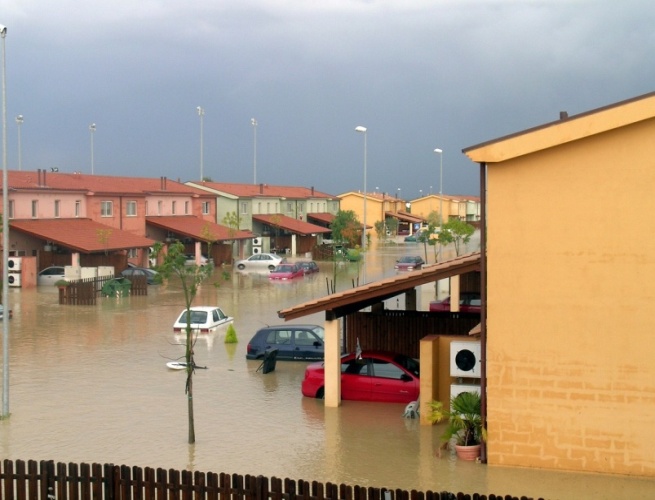 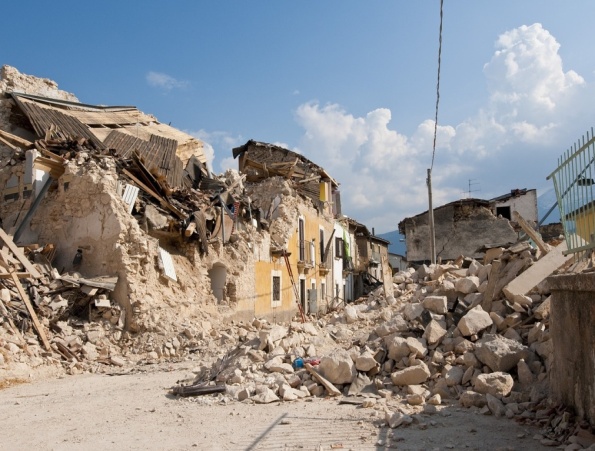 Στο 2ο εργαστήριο…
μιλήσαμε για τις φυσικές καταστροφές,

διερευνήσαμε τα αίτιά τους,

συζητήσαμε για τις περιβαλλοντικές, κοινωνικές και οικονομικές επιπτώσεις τους
για την εμπλοκή των θεσμών αλλά και την ατομική μας ευθύνη
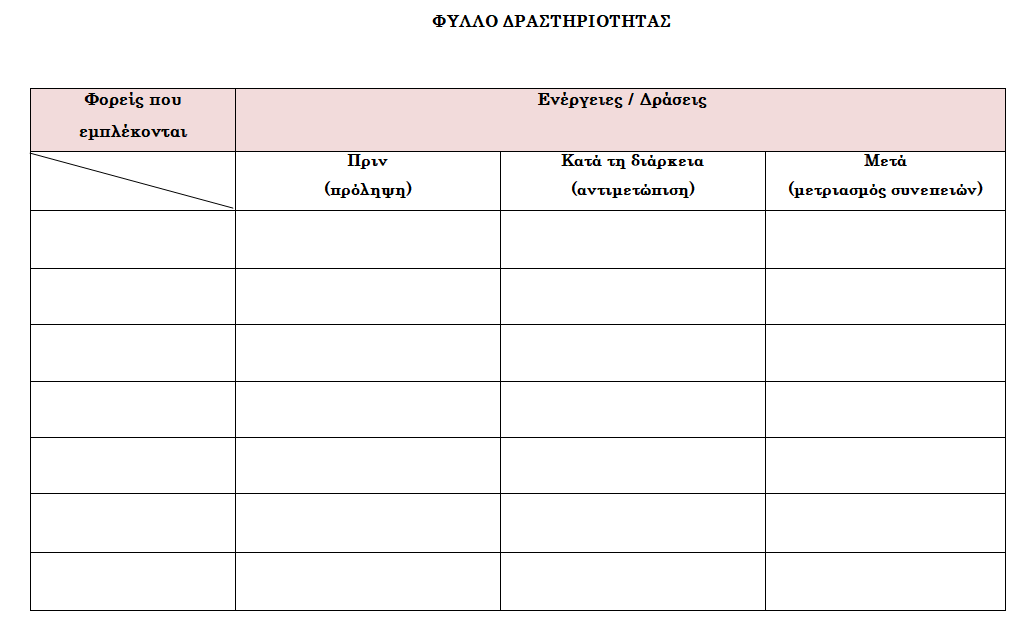 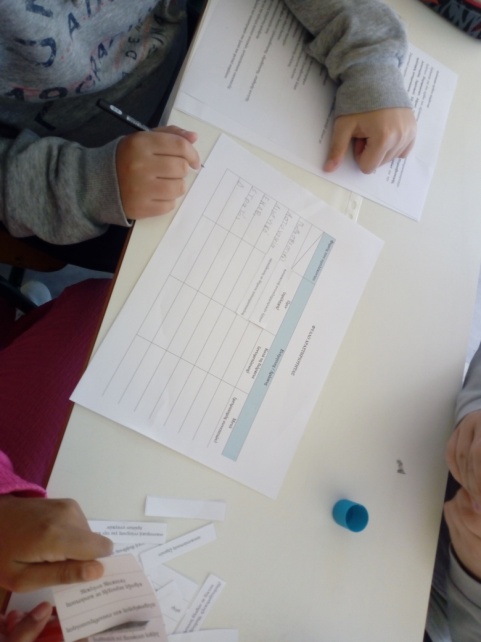 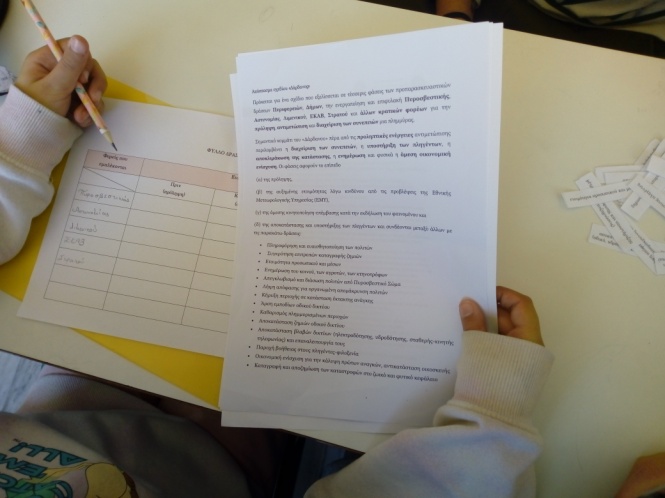 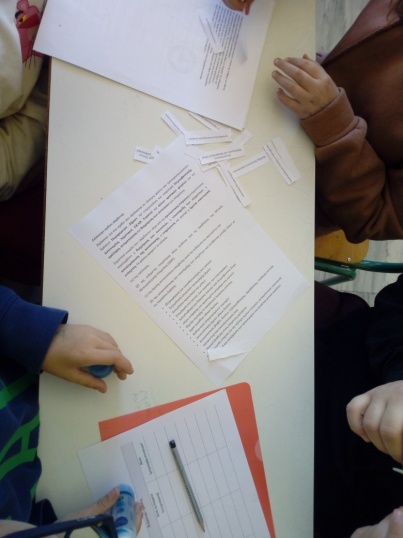 παίξαμε διαδικτυακά παιχνίδια
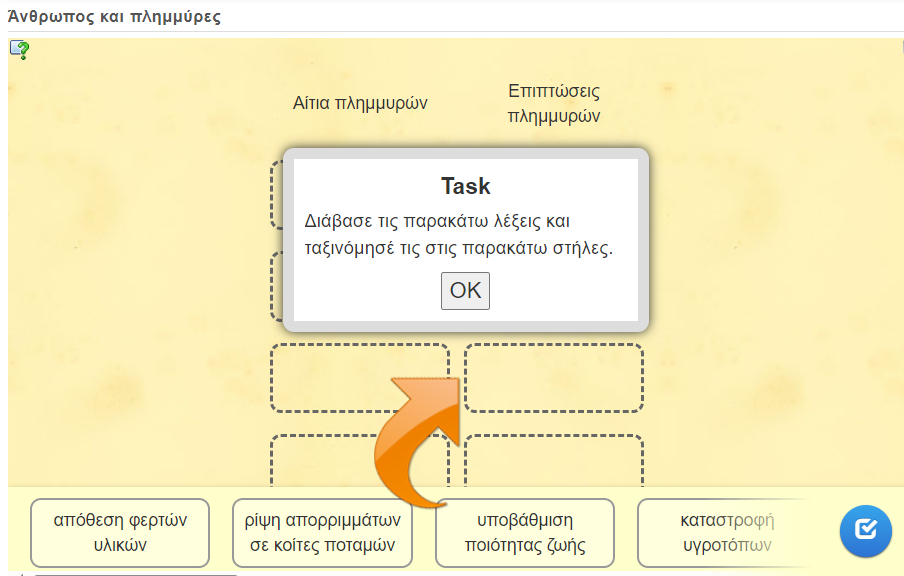 πειραματιστήκαμε
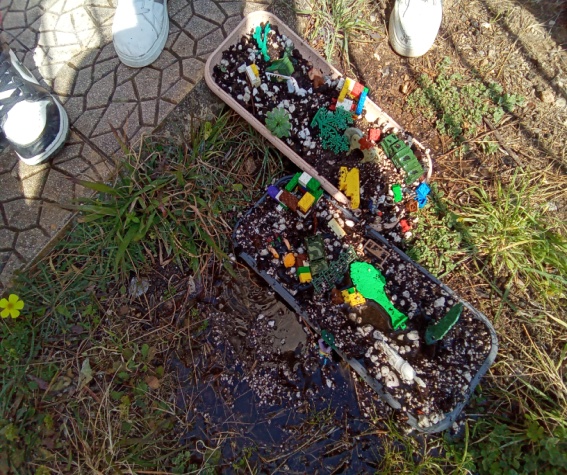 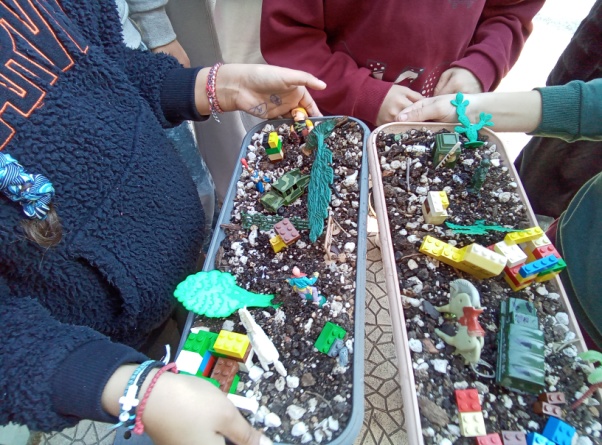 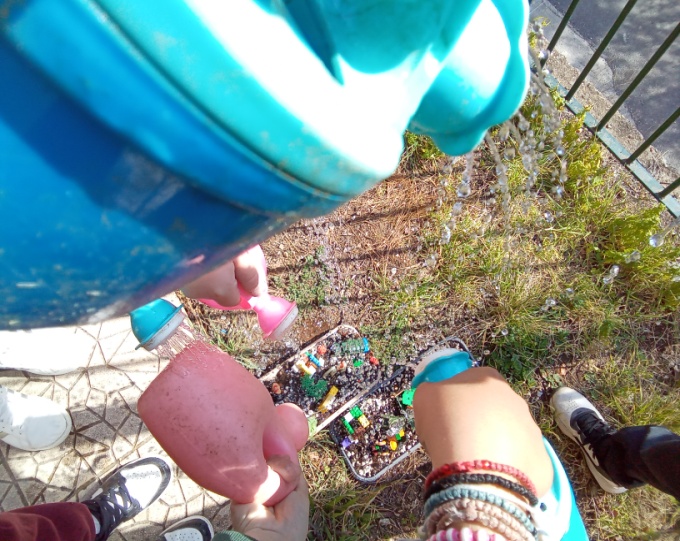 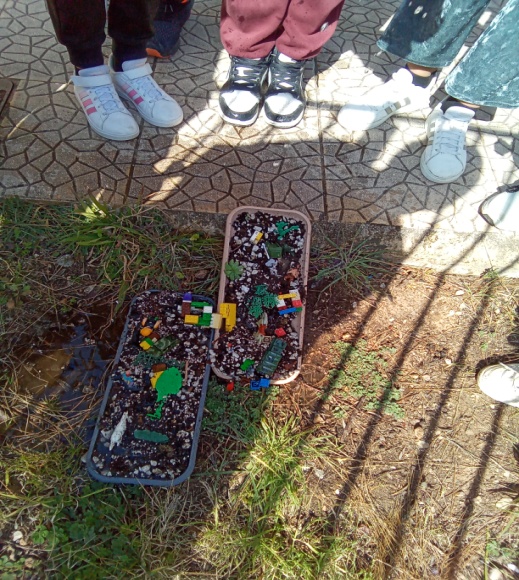 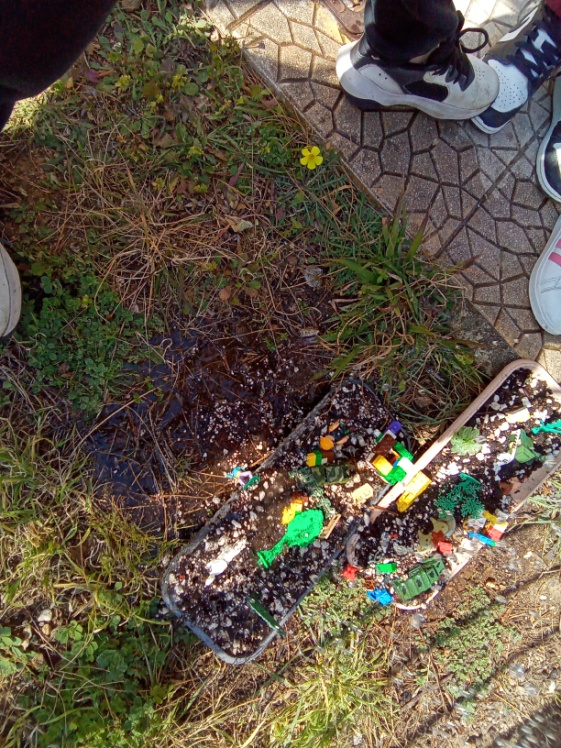 φτιάξαμε οδηγούς αυτοπροστασίας
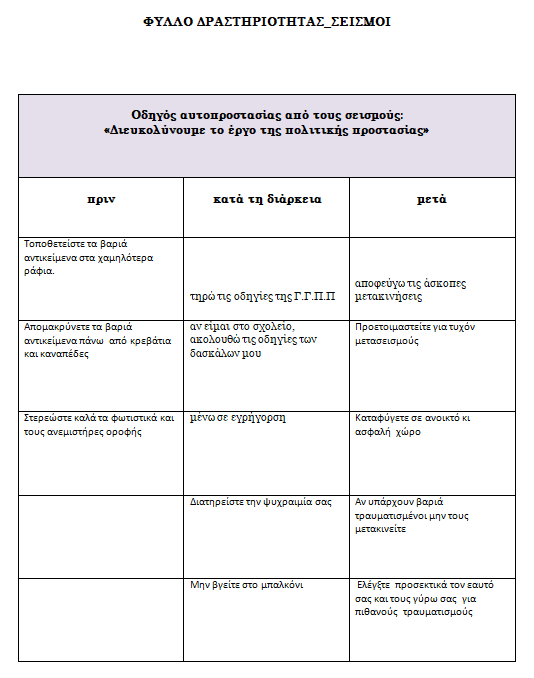 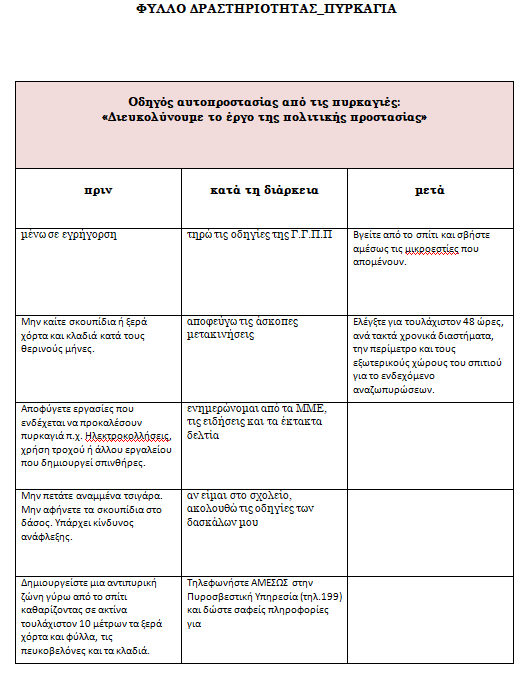 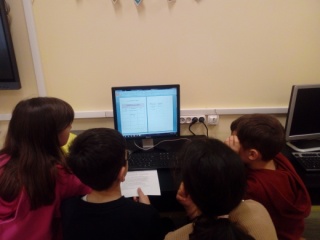 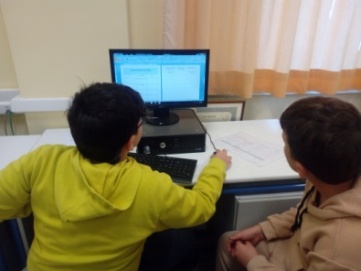 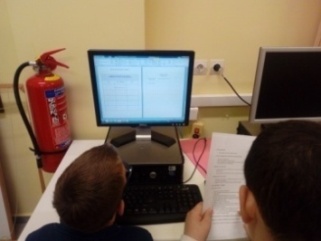 και αφίσες
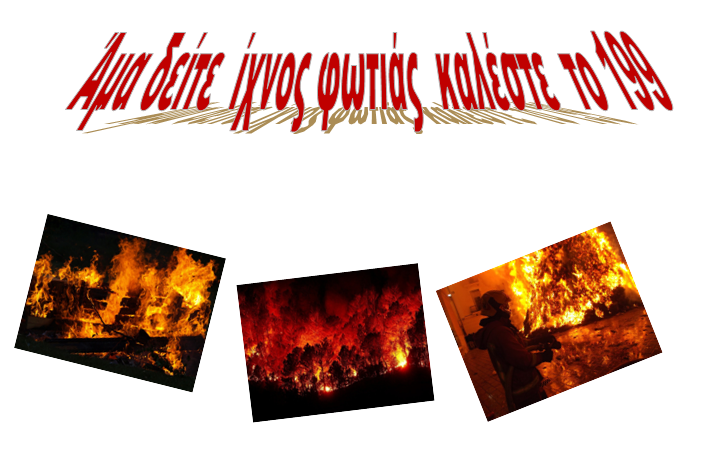 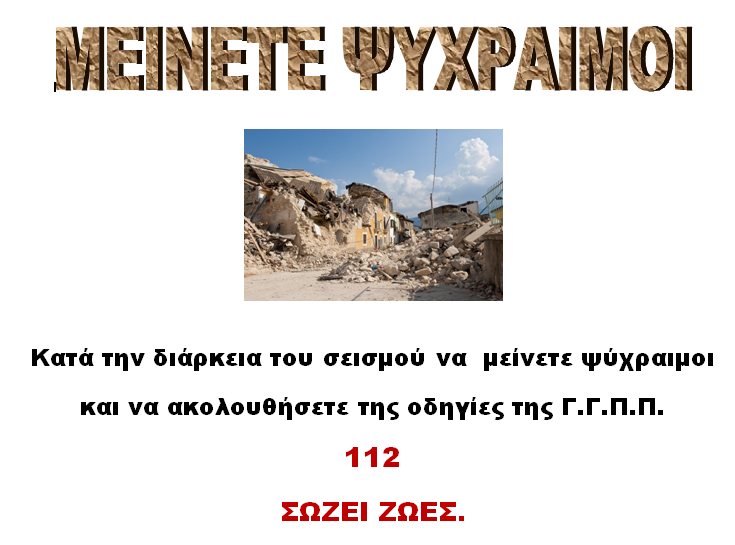 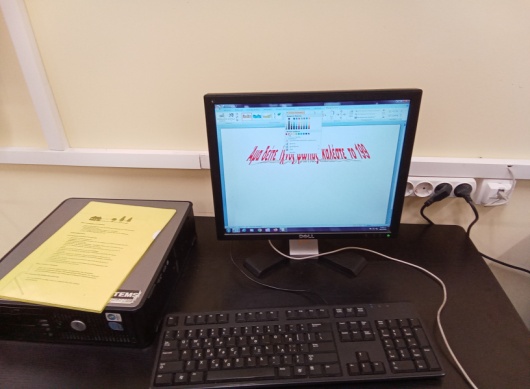 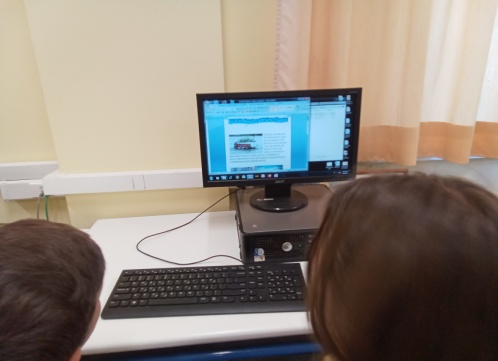 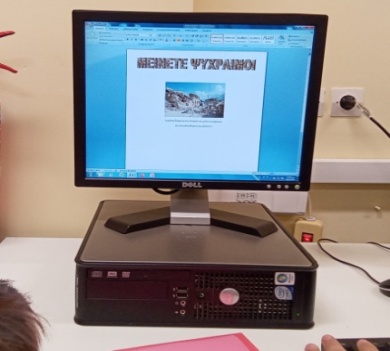 Ε΄-Στ΄ δημοτικού1/12/2023 – 2/2/2024